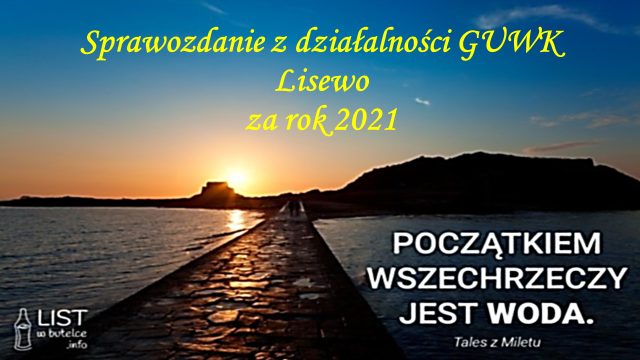 Sprawozdanie z działalności GUWK Lisewo za rok 2022
Część I – wydatki „woda”
Plan wydatków 683 000,00 zł
Wykonanie 673 501,47 zł
 tj. 94,22 %*






* - wykonanie planu uzależnione jest od wysokości wpływów za wodę,
wielkość wydatków  - „woda” (najistotniejsze pozycje)
1. Wynagrodzenia pracowników: 283 206,67 zł
2. Energia elektryczna:  165 663,41 zł
3. Zakup materiałów i wyposażenia: 43 878,75 zł
4. Zakup usług:
a) remontowych: 50 257,49zł (m. in.: 2 x naprawa pompy głębinowej 2 x 12999,99 zł,  regeneracja studni głębinowej Lisewo17220,00 zł,  naprawa samochodu)
b) pozostałych:  28 142,92 zł (m.in.: usługi koparko – ładowarką, sporządzenie operatu wodnoprawnego, obsługa informatyczna,usługi dźwigowe, usługi pocztowe)
c) badania wody: 11 943,30 zł
wielkość wydatków  - „woda” (najistotniejsze pozycje) cd.
5. Różne opłaty i składki – 38 055,84 zł (m. in. Usługi Wodne –                15 214,00 zł,  opłata za wody popłuczne 3 000,00 zł, opłata za zajęcie pasa  drogowego – 3 204,00 zł, polisy ubezpieczeniowe– 4 027,80 zł)
Część II – wydatki ścieki
Plan wydatków 486 000,00 zł

Wykonanie 451 769,31 zł
 tj. 92,96 %*





* - wykonanie planu uzależnione jest od wysokości wpływów za ścieki,
wielkość wydatków  - „ścieki” (najistotniejsze pozycje)
1. Wynagrodzenia pracowników: 198 054,91 zł
2. Energia elektryczna:  170 461,92 zł
3. Zakup materiałów i wyposażenia: 14 265,14 zł
4. Zakup usług:
a) remontowych: 15 016,00 zł (m. in. Naprawa dmuchaw 8019,60 zł, naprawa samochodu służbowego 738 zł)
b) pozostałych:  19 222,33 zł (m. in: usuwanie zatorów kanalizacyjnych 3653,25 zł, pompowanie i przewóz scieków, czyszczenie przepompowni 7620,47 zł)
c) telekomunikacyjnych: 1 036,83 zł
wielkość wydatków  - „ścieki” (najistotniejsze pozycje) cd.
5. Różne opłaty i składki – 7 480,20 zł (m.in.     opłata stała za odprowadzanie ścieków – 1 484,00, opłata zmienna za odprowadzanie ścieków – 3510 zł opłata za zajęcie pasa drogowego – 375,00 zł)
Co Nam się udało W 2021 ROKU?
I. Zatwierdzenie wniosku taryfowego na wodę i ścieki.
II. Remont przepompowni ścieków w Lisewie „mleczarnia”

III. Regeneracja studni głębinowej w hydroforni w Lisewie.
IV. Remont zaplecza socjalnego w Siedzibie GUWK Lisewo.
V.  Ściągalność zadłużenia – stan na koniec grudnia 2021
        - 32 202,20 zł
Co Nam się nie udało w 2021 roku?
1. Niezrealizowanie remontów 2 planowanych przepompowni ścieków w Lisewie

2. Nie zrealizowano planowanego ogrodzenia wyznaczonych stref ochrony bezpośredniej ujęć wody w hydroforniach.

 3. Nie wykonano koniecznego remontu dróg wewnętrznych w GUWK Lisewo.
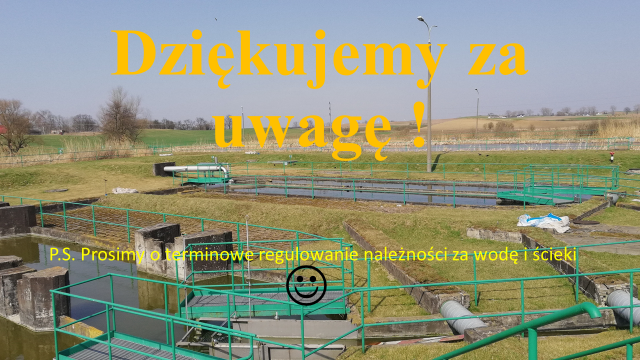 Dziękujemy za uwagę !
P.S. Prosimy o terminowe regulowanie należności za wodę i ścieki 
                                                            